Fotoalbum
door Sophie
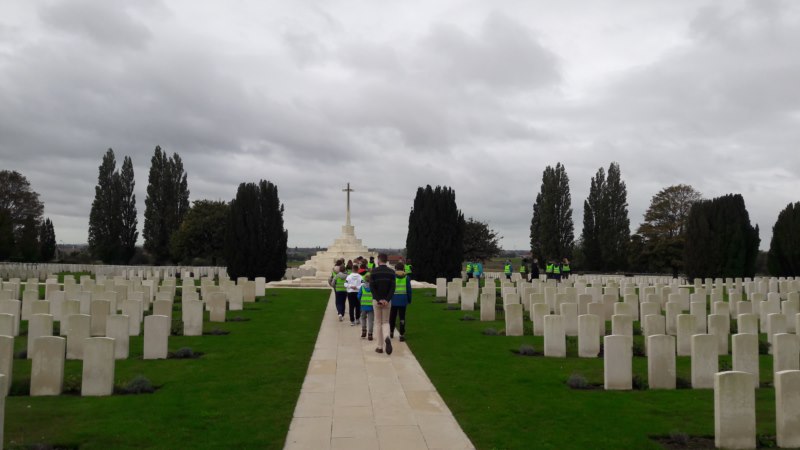 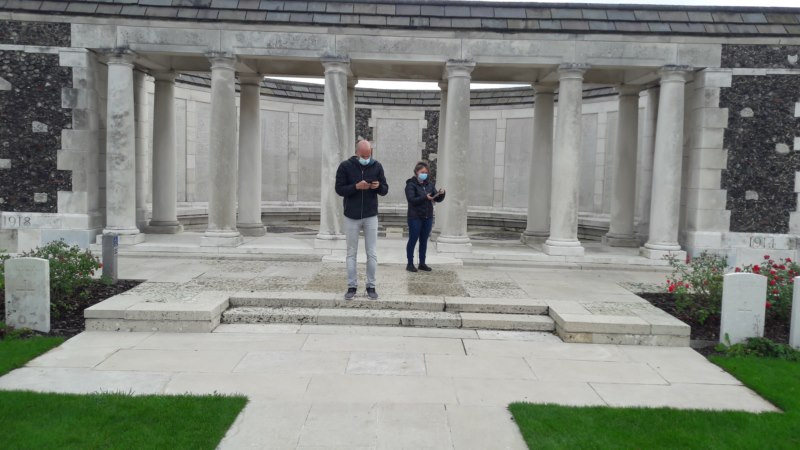 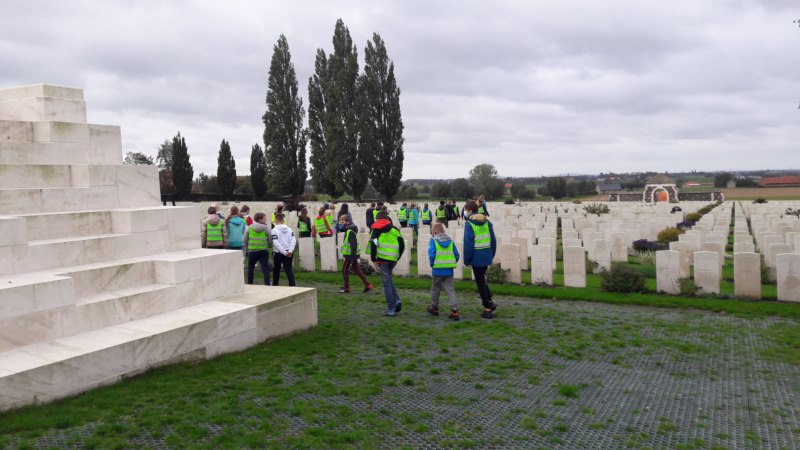 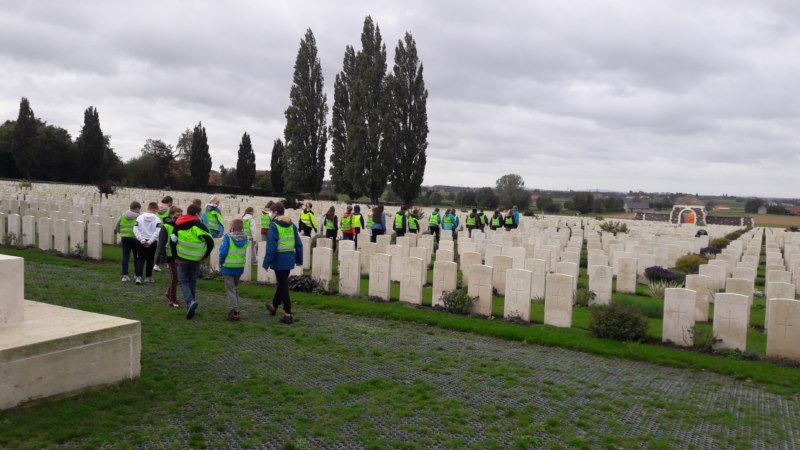 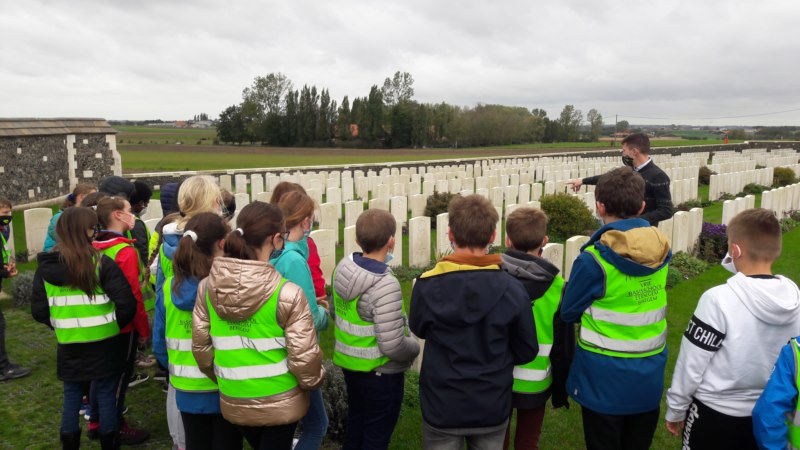 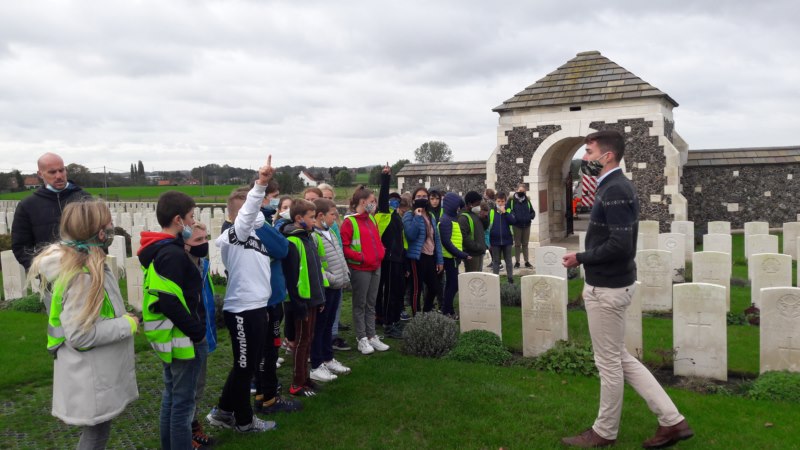 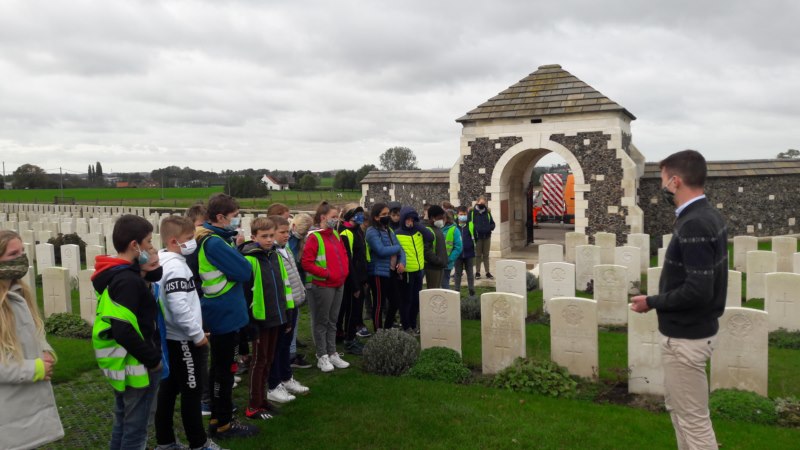 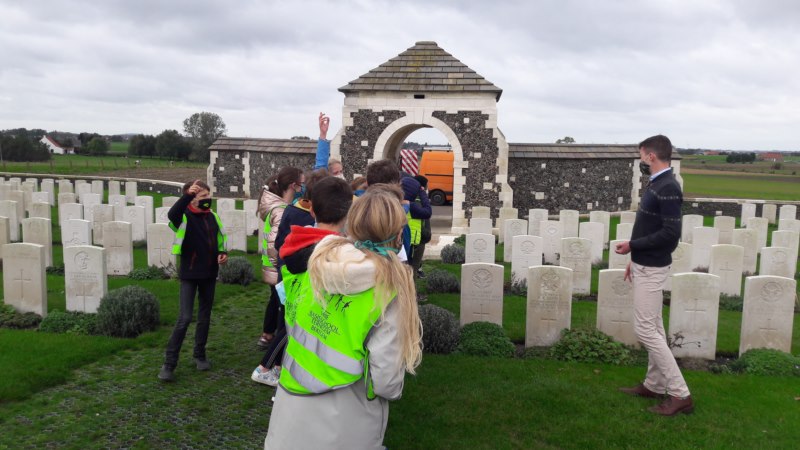 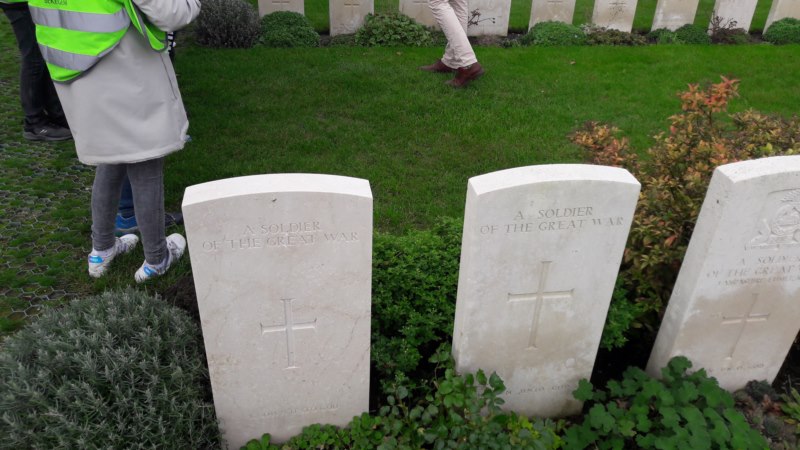 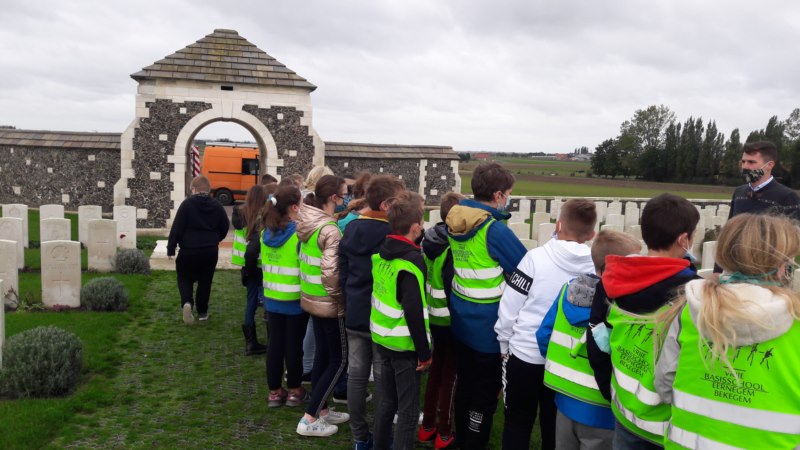 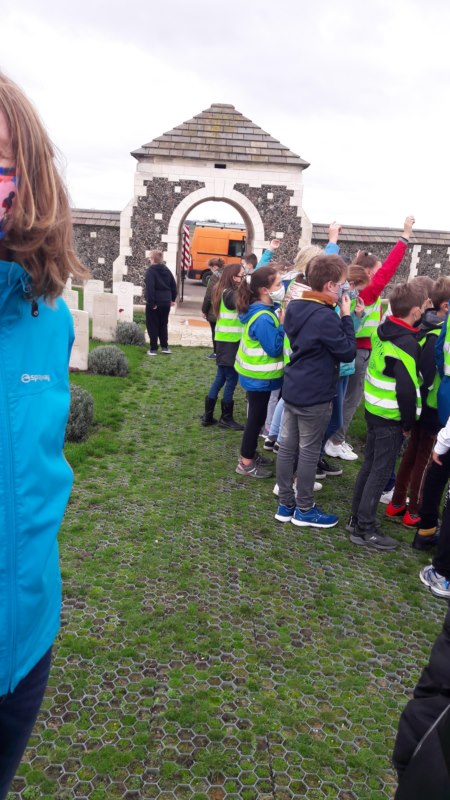 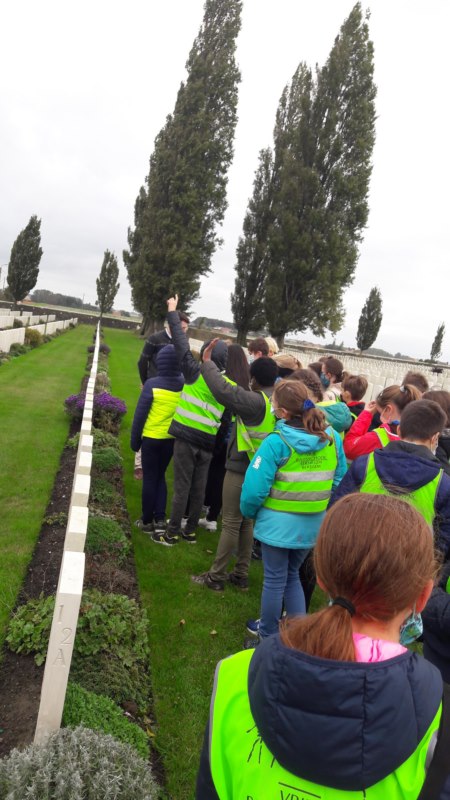 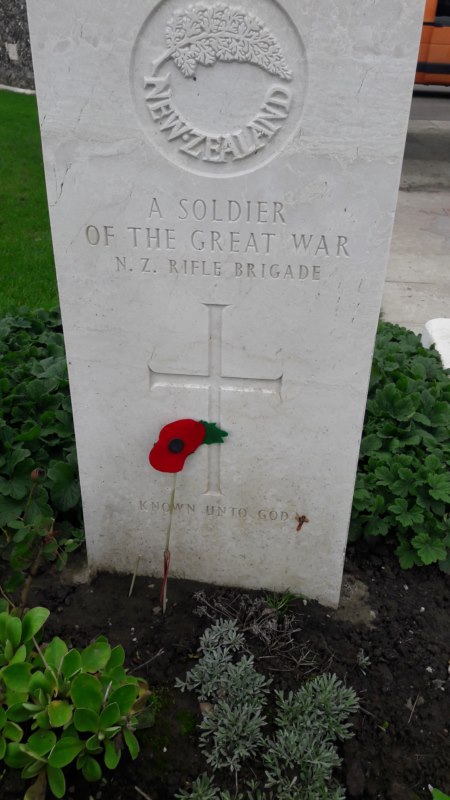 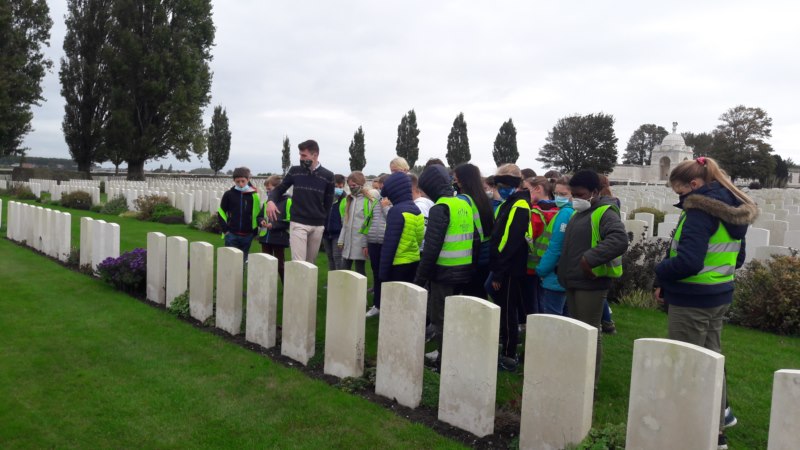 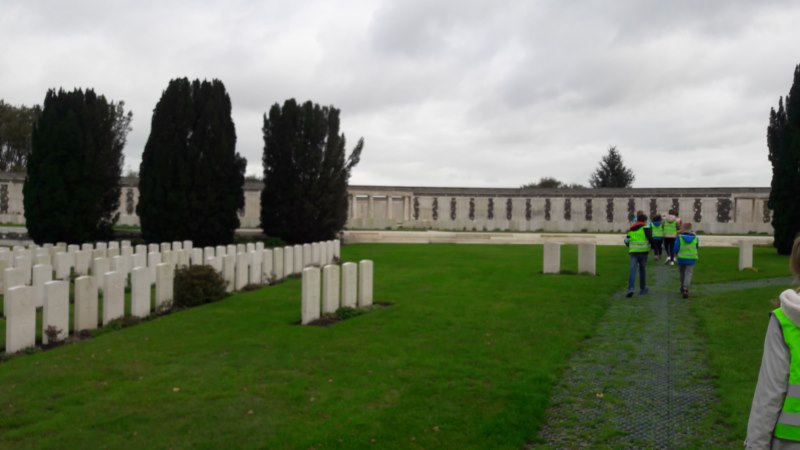 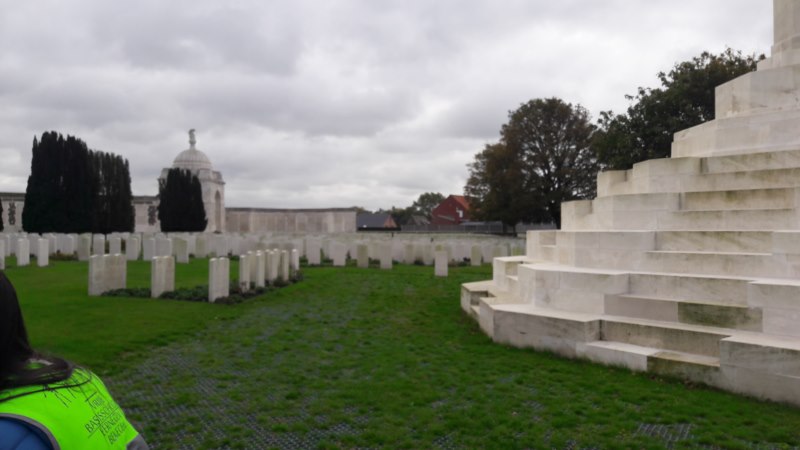 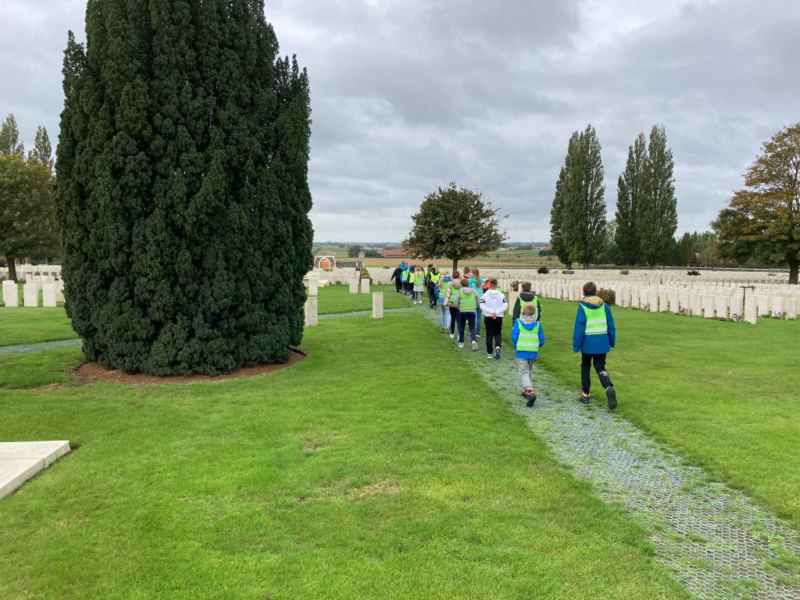 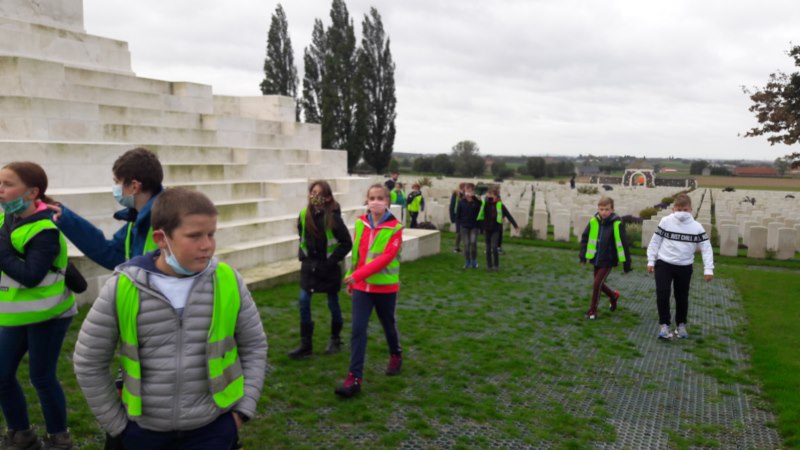